Правовая игра
«Знатоки Конституции»
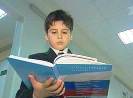 12 декабря – День Конституции РФ
Условия игры
15 вопросов
3 «несгораемых» приза
3 подсказки:
50 / 50
 помощь зала
 совет друга
Правовая игра
«Знатоки Конституции»

1 тур
1) Когда принята Конституция РФ?
А. 8 декабря 1991 г.
Б. 7 октября 1977 г.
В. 5 декабря 1993 г.
Г. 12 декабря 1993 г.
Ответ:
Г. 12 декабря 1993 г.
2) Что в переводе с латинского   означает слово «конституция» ?
А. устройство
Б. порядок
В. возделывание
Г. государство
Ответ:
А. устройство
3) Что является высшей ценностью в РФ?
А. федеральные законы
Б. человек, его права и свободы
В. суверенитет страны
Г. местное самоуправление
Ответ:
Б. человек, его права и свободы
4) Кто является носителем суверенитета и единственным источником власти в РФ?
А. президент РФ
Б. многонациональный народ
В. политические партии
Г. Федеральное Собрание РФ
Ответ:
Б. многонациональный народ
5) Какой субъект РФ имеет собственную конституцию?
А. область
Б. край
В. автономный округ
Г. республика
Ответ:
Г. республика
6) С какого возраста гражданин РФ может участвовать в избирательном процессе?
А. 16 лет
Б. 18 лет
В. 21 год
Г. 25 лет
Ответ:
Б. 18 лет
7) Кто, согласно Конституции РФ, является Верховным Главнокомандующим Вооруженными силами РФ?
А. Министр обороны РФ
Б. Глава ФСБ
В. Председатель Правительства РФ
Г. Президент РФ
Ответ:
Г. Президент РФ
8) На какой срок избирается Президент РФ?
А. 6 лет
Б. 5 лет
В. 4 года
Г. 7 лет
Ответ:
А. 6 лет
9) Кто, согласно Конституции РФ, принимает решение об отставке Правительства РФ?
А. Президент РФ
Б. Государственная Дума РФ
В. Конституционный Суд РФ
Г. Совет Федерации
Ответ:
А. Президент РФ
10) Сколько депутатов входит в состав Государственной Думы РФ?
А. 250
Б. 350
В. 450
Г. 425
Ответ:
В. 450
11) Какие виды нормативно-правовых актов издает Президент РФ?
А. указы и распоряжения
Б. приказы
В. постановления
Г. федеральные законы
Ответ:
А. указы и распоряжения
12) Председатель Правительства РФ назначается Президентом РФ с согласия:
А. Совета Федерации
Б. Государственной Думы
В. Конституционного Суда РФ
Г. Генеральной Прокуратуры РФ
Ответ:
Б. Государственной Думы
13) Судьей, согласно Конституции РФ, могут быть граждане, достигшие возраста:
А. 18 лет
Б. 21 года
В. 25 лет
Г. 27 лет
Ответ:
В. 25 лет
14) Кто может временно исполнять обязанности Президента РФ?
А. Председатель Правительства
Б. Председатель Государственной думы
В. Председатель Совета Федерации
Г. Глава Администрации Президента
Ответ:
А. Председатель Правительства
15) Сколько всего конституций было в истории нашей страны?
А. 4
Б. 5
В. 6
Г. 7
Ответ:
Б. 5
ПОЗДРАВЛЯЕМ!
Вы – «знаток Конституции»!